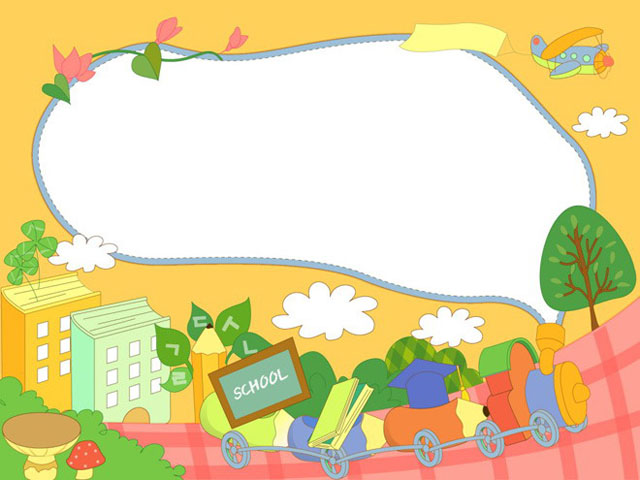 CHÀO MỪNG CÁC CON
ĐẾN VỚI TIẾT HỌC
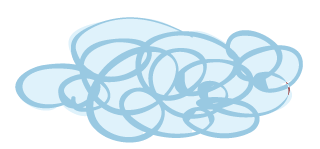 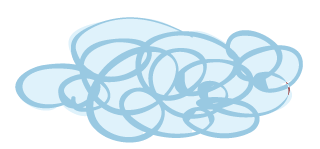 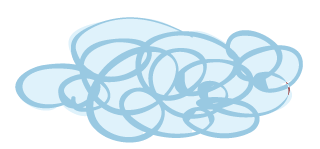 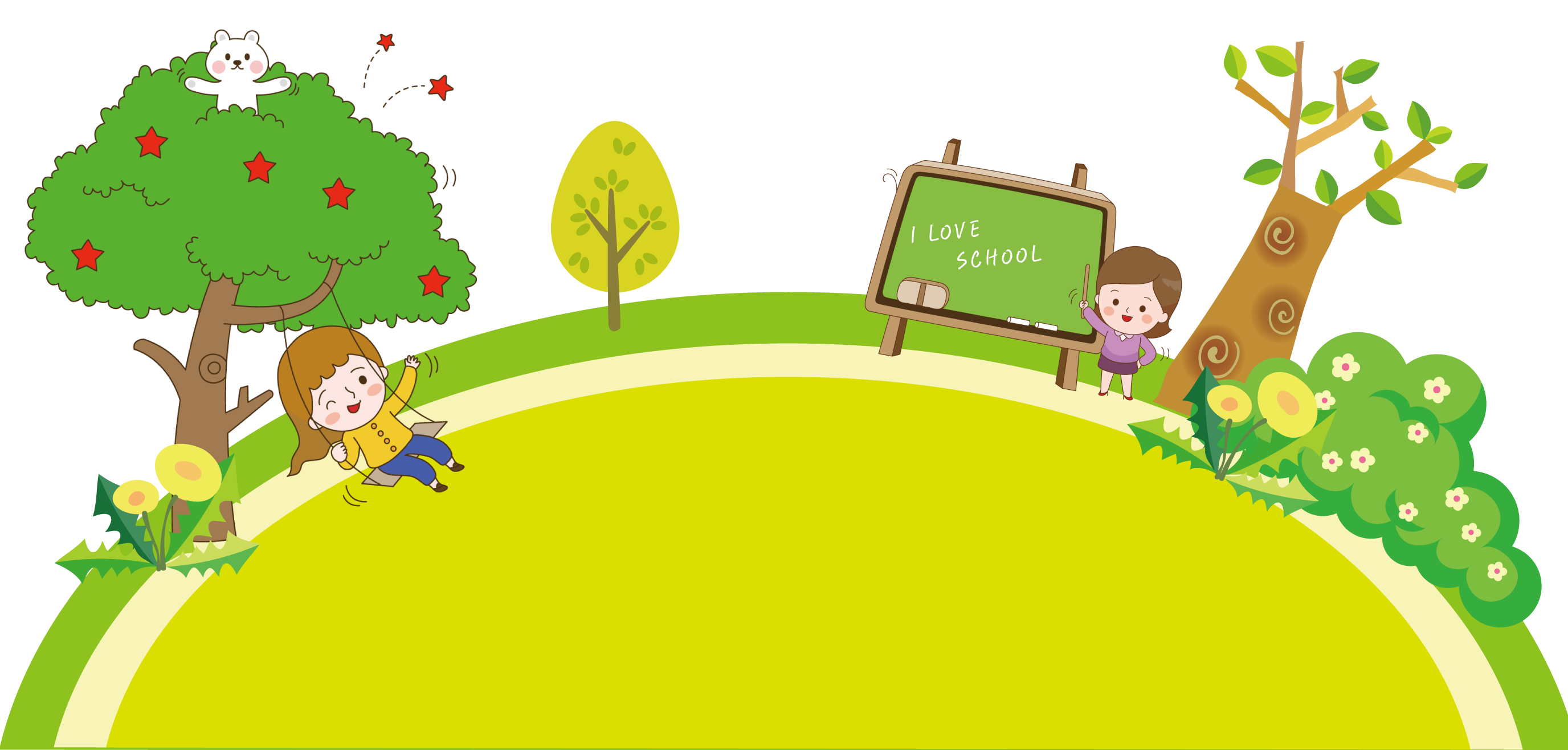 KHỞI ĐỘNG
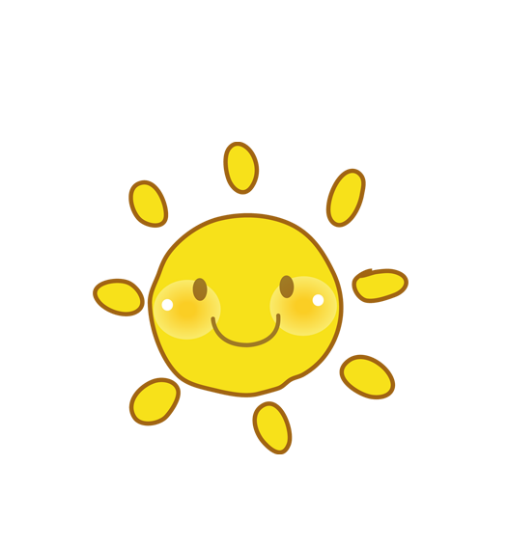 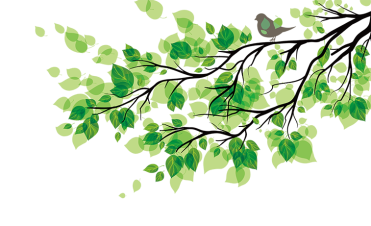 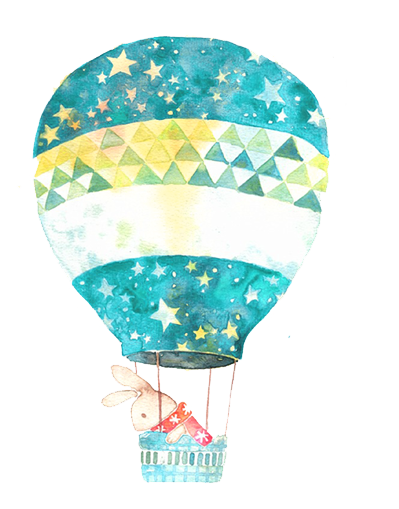 To¸n
Bài 3: Đề - xi – mét (tiết 1)
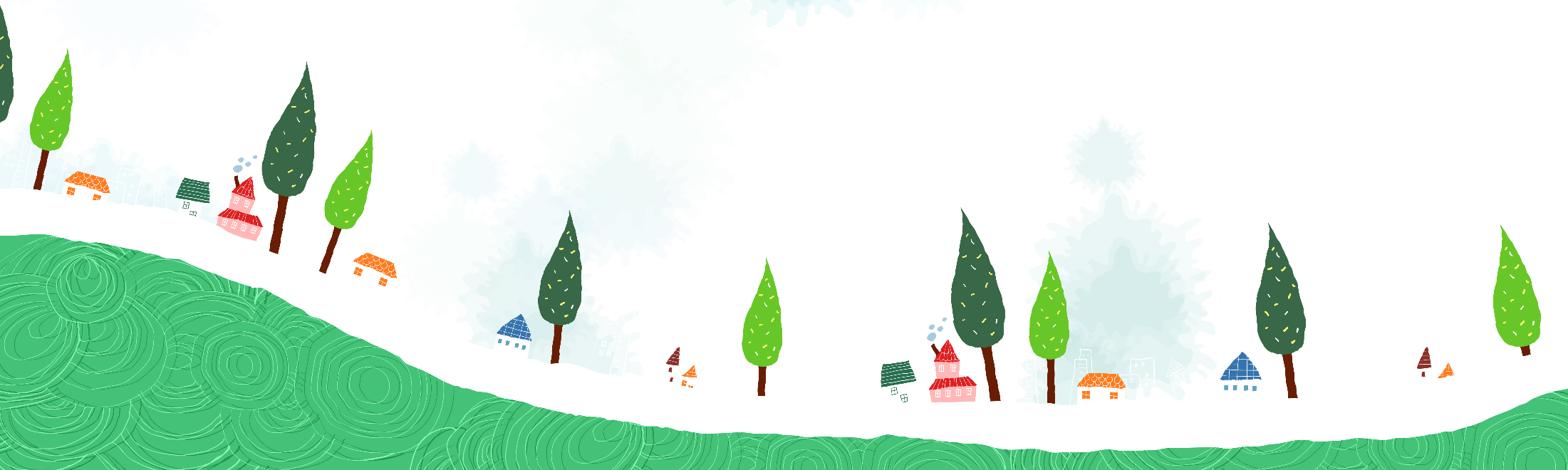 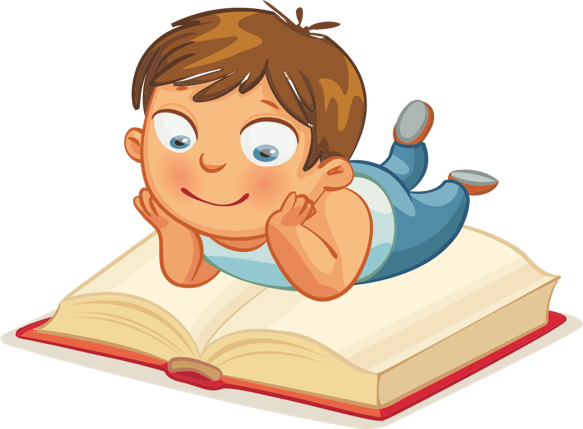 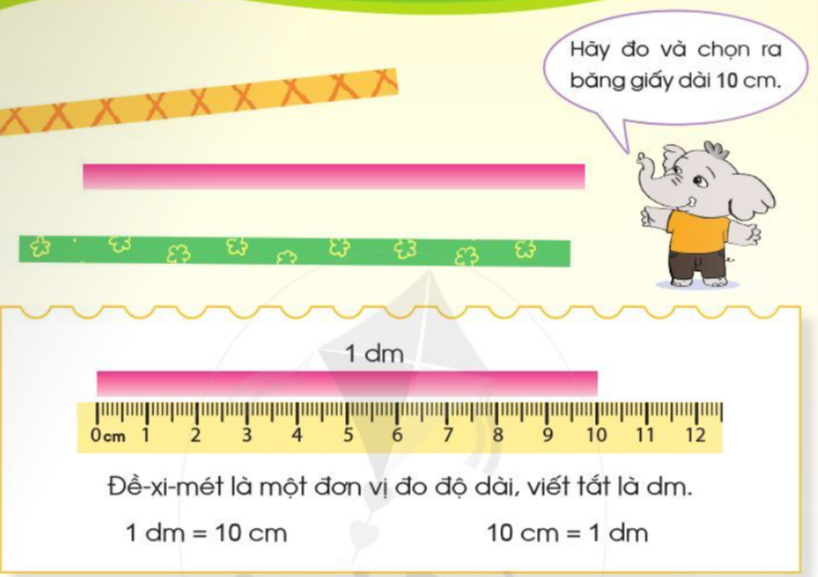 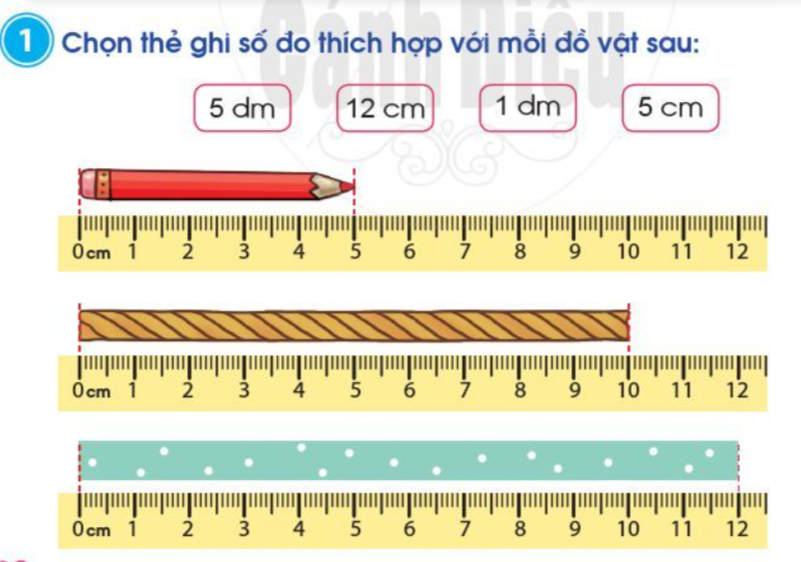 6
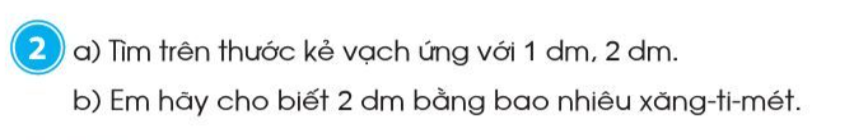 a.
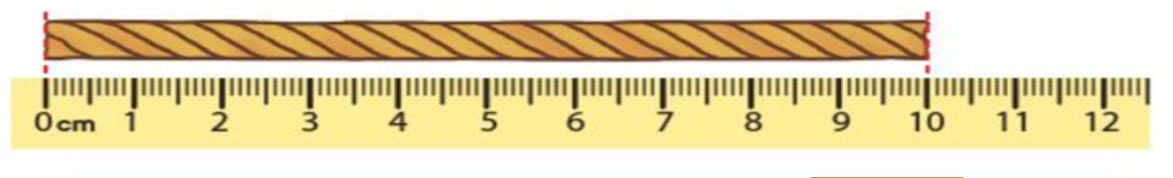 1 dm
b.                 2 dm = 20 cm
7
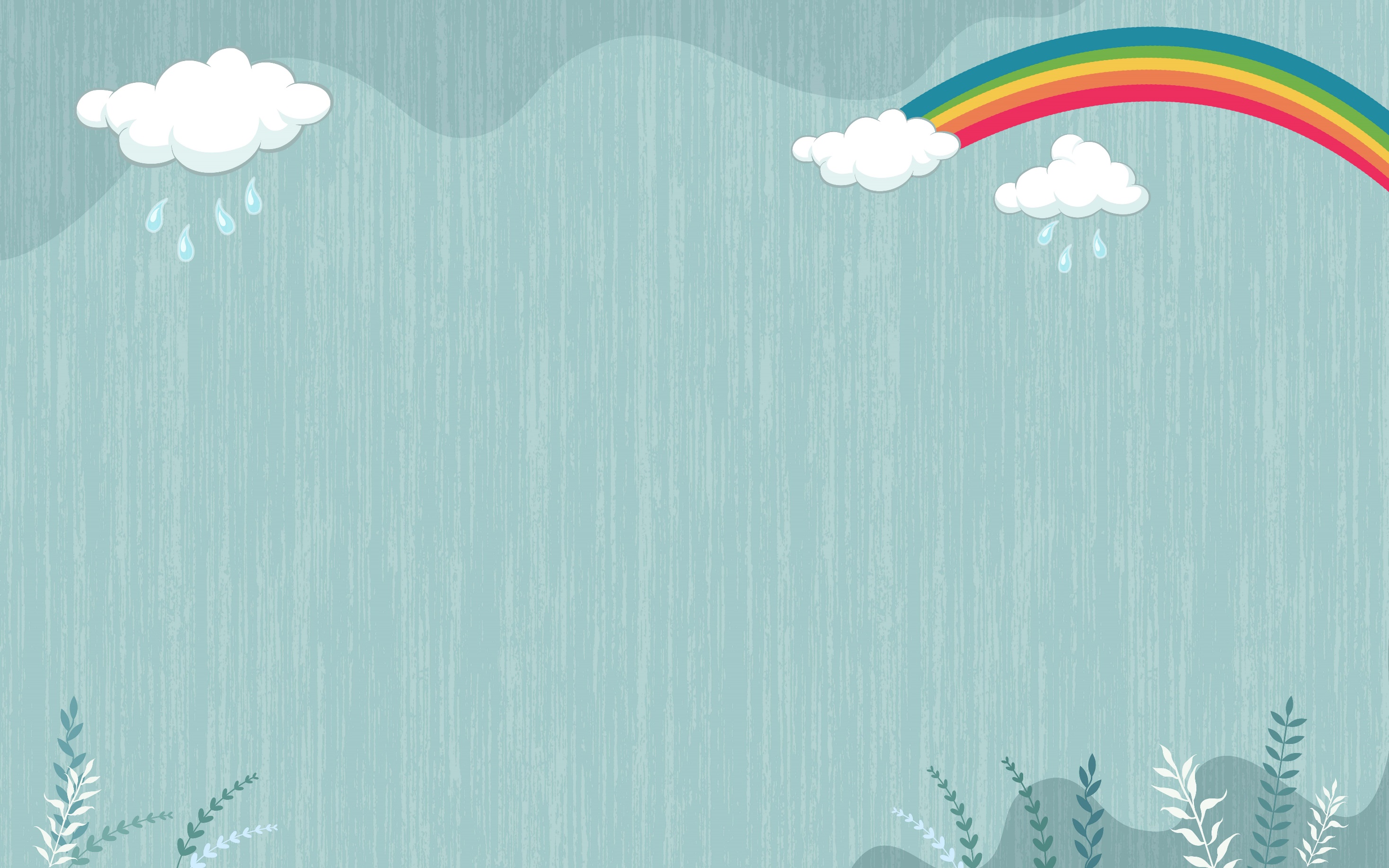 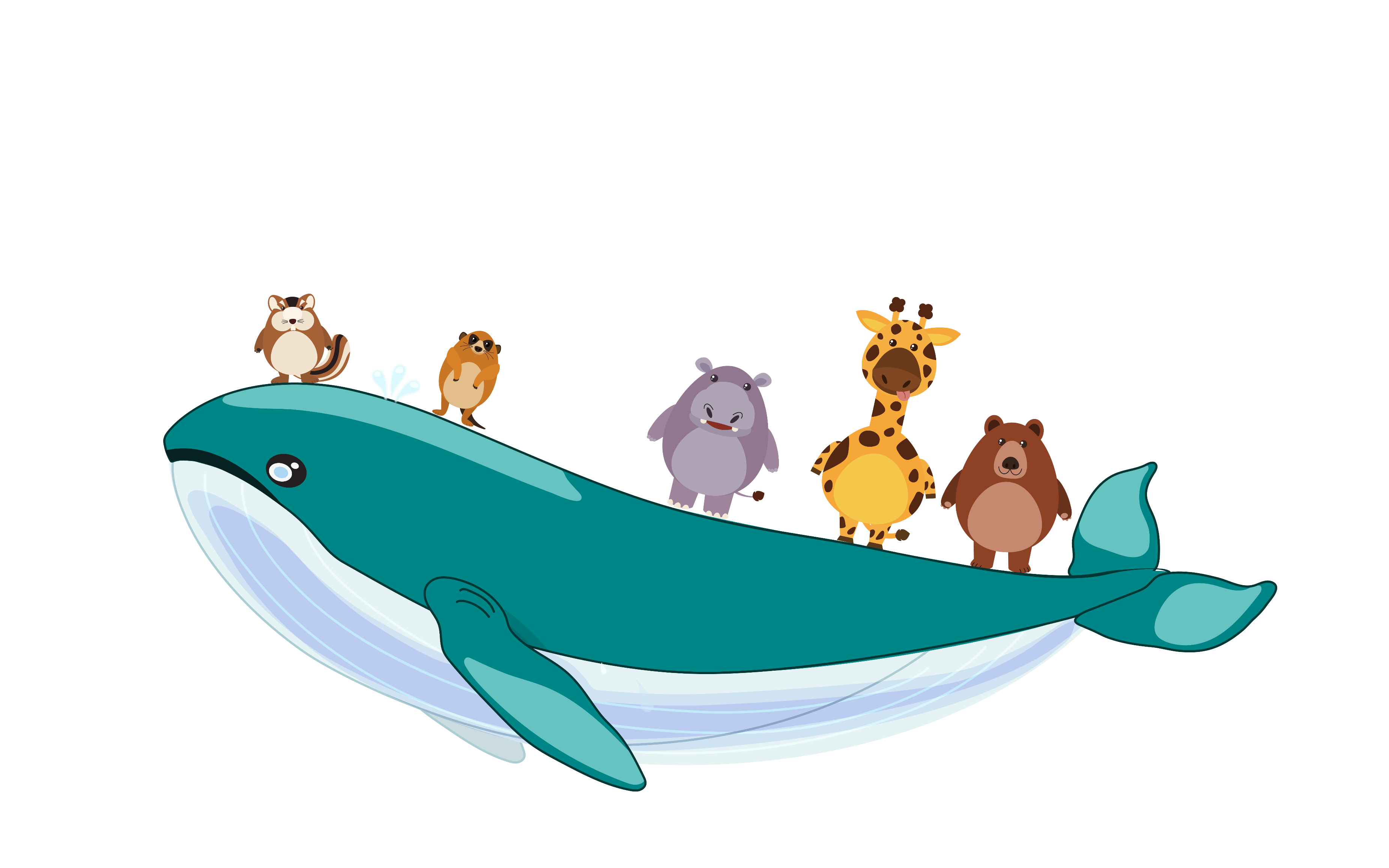 HẸN GẶP LẠI